ИТИСУ
ИНСТИТУТ ТОРГОВЛИ И СФЕРЫ УСЛУГ
СФУ
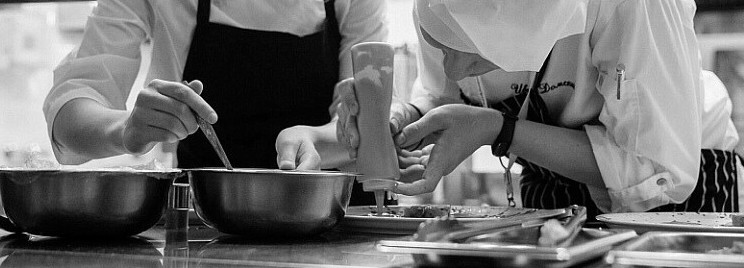 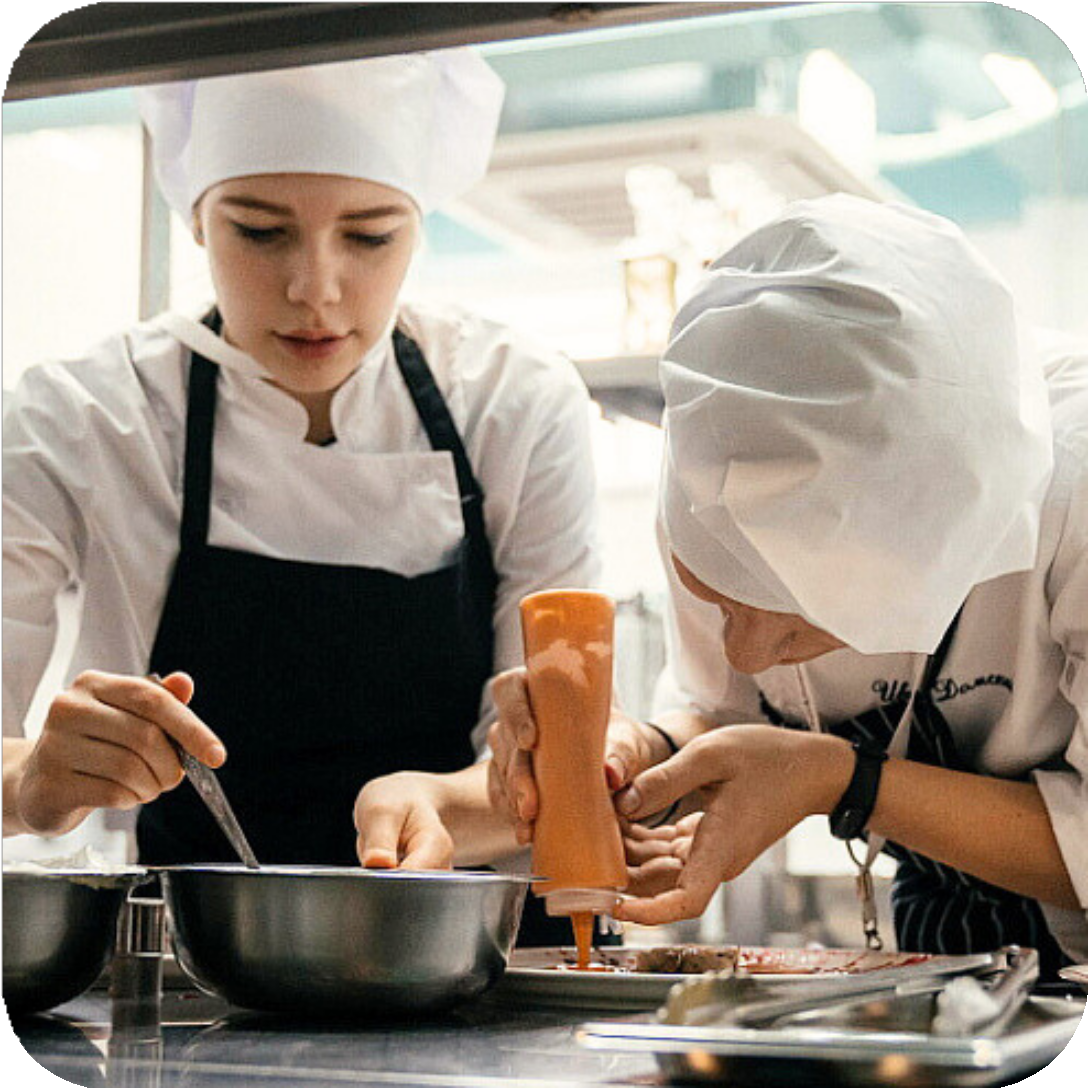 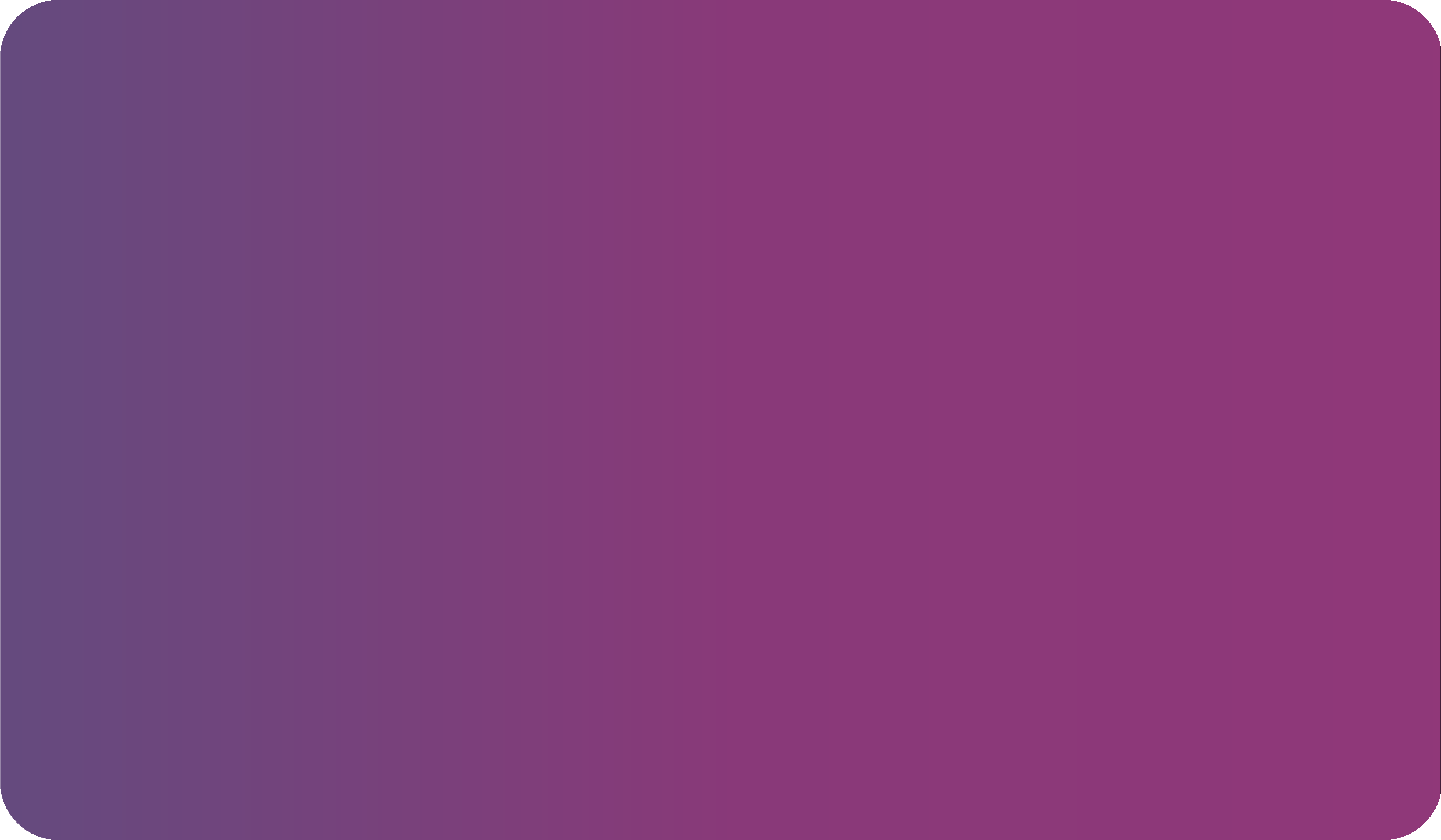 Направление подготовки:
19.04.04 Технология продукции и организация общественного питания

Профиль подготовки: 
19.04.04.01 Новые пищевые продукты для рационального и сбалансированного питания
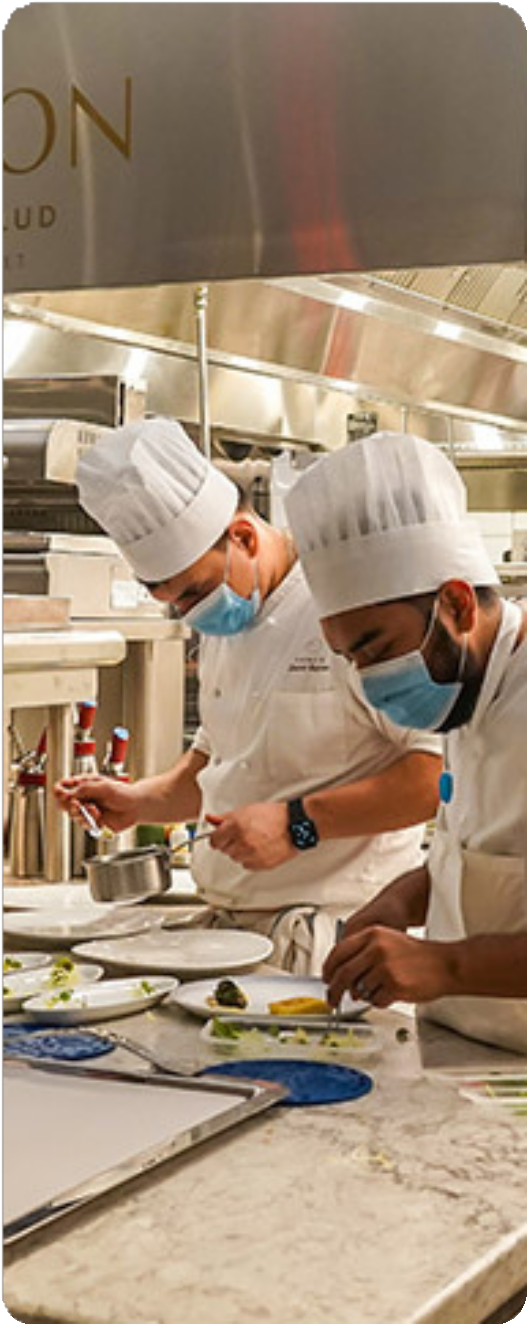 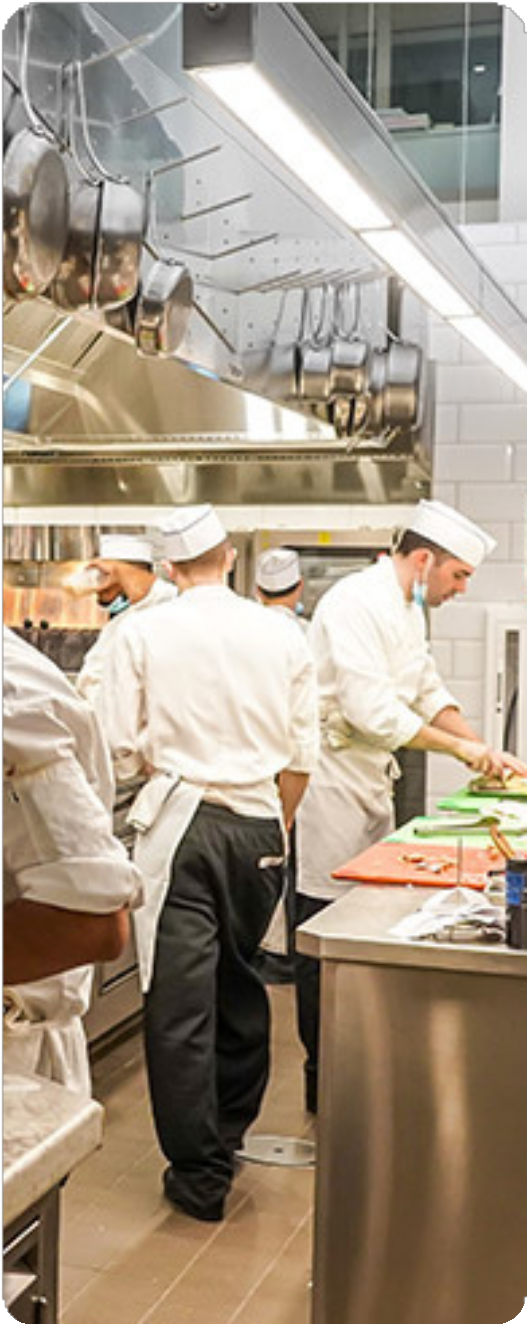 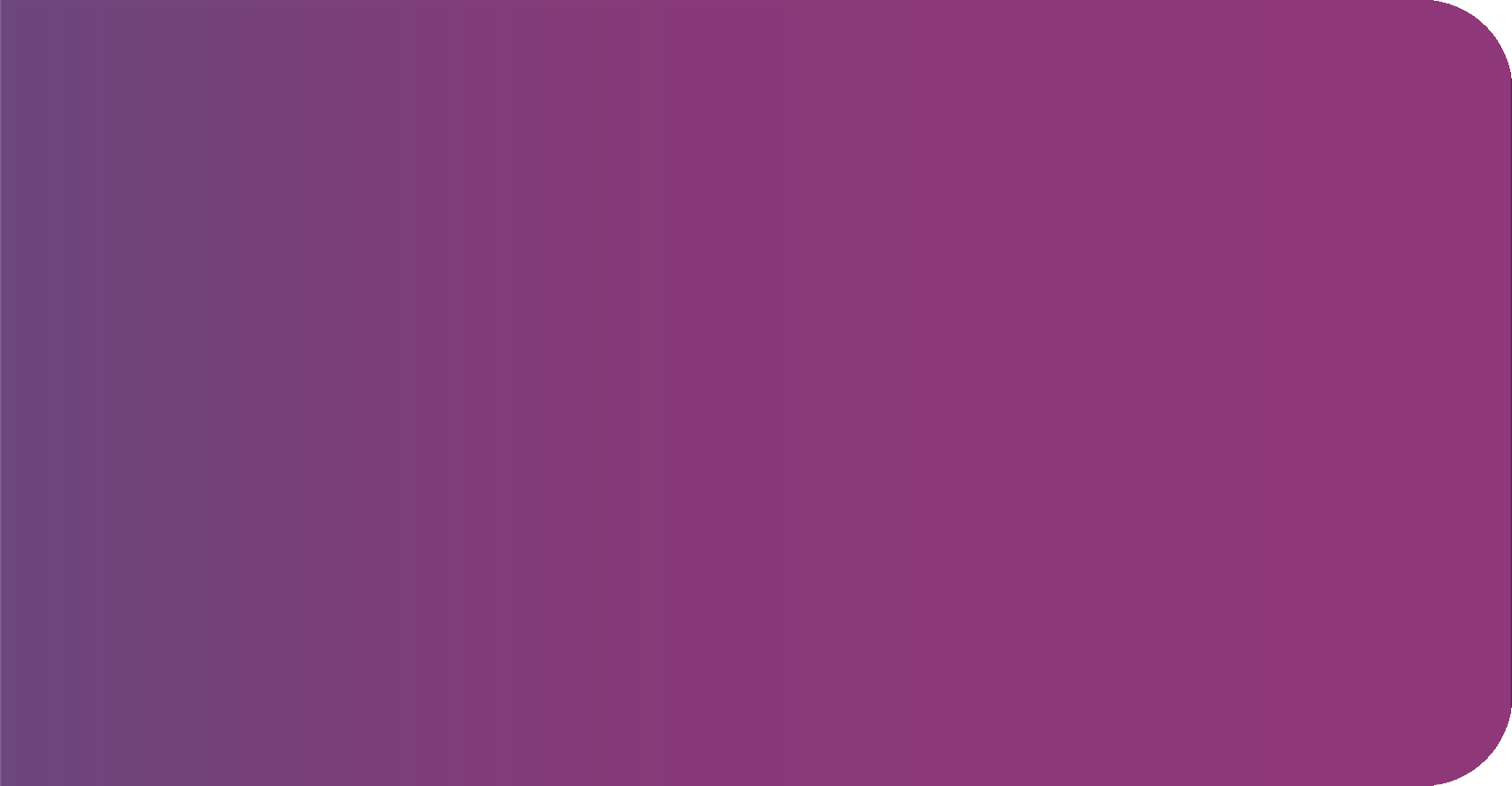 Образовательно- квалификационный уровень:
МАГИСТРАТУРА
СФУ
Срок подготовки:

Заочная форма обучения: 2 года 6 месяцев
ИТИСУ
КОЛИЧЕСТВО
ЗАОЧНАЯ ФОРМА ОБУЧЕНИЯ
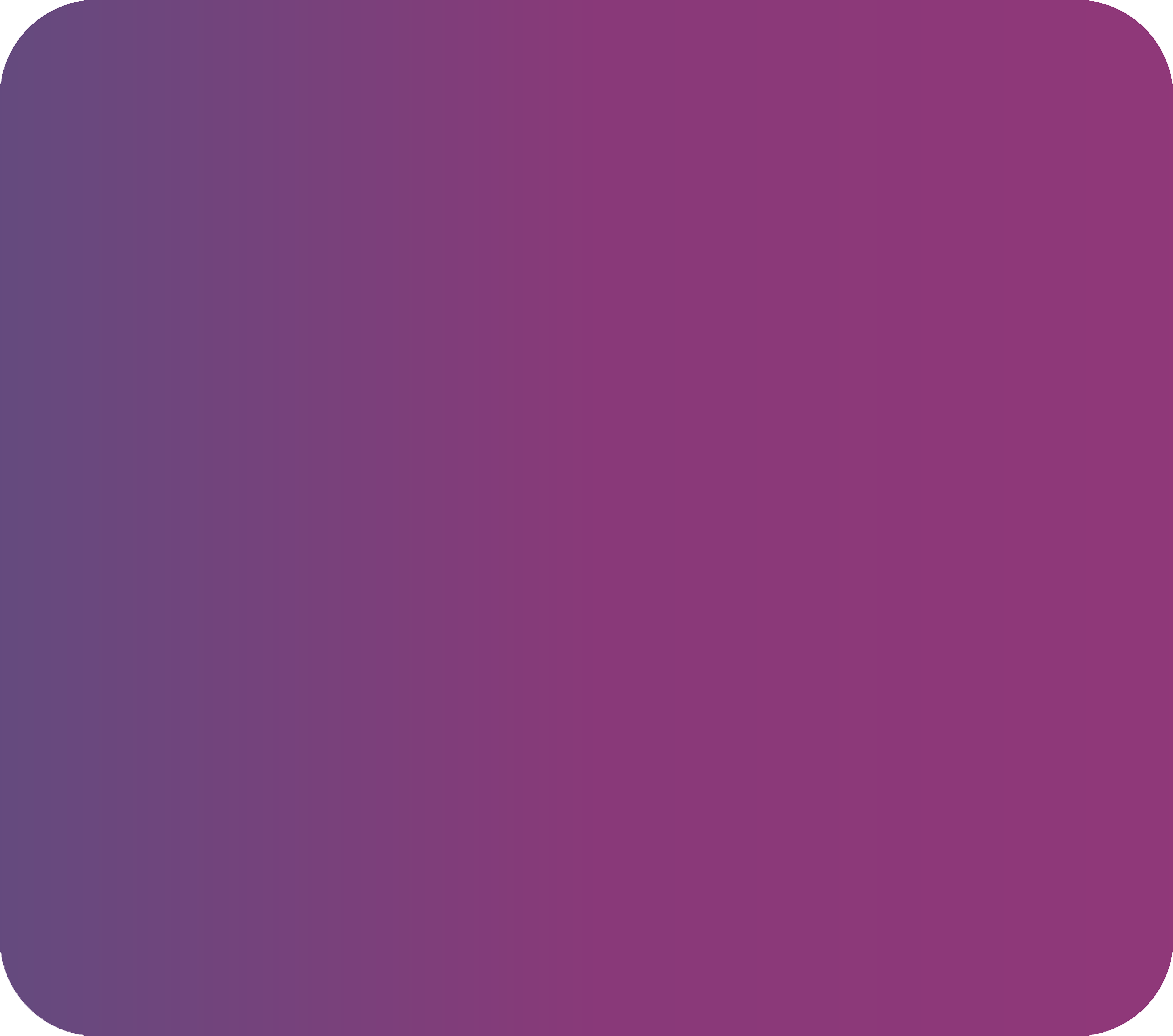 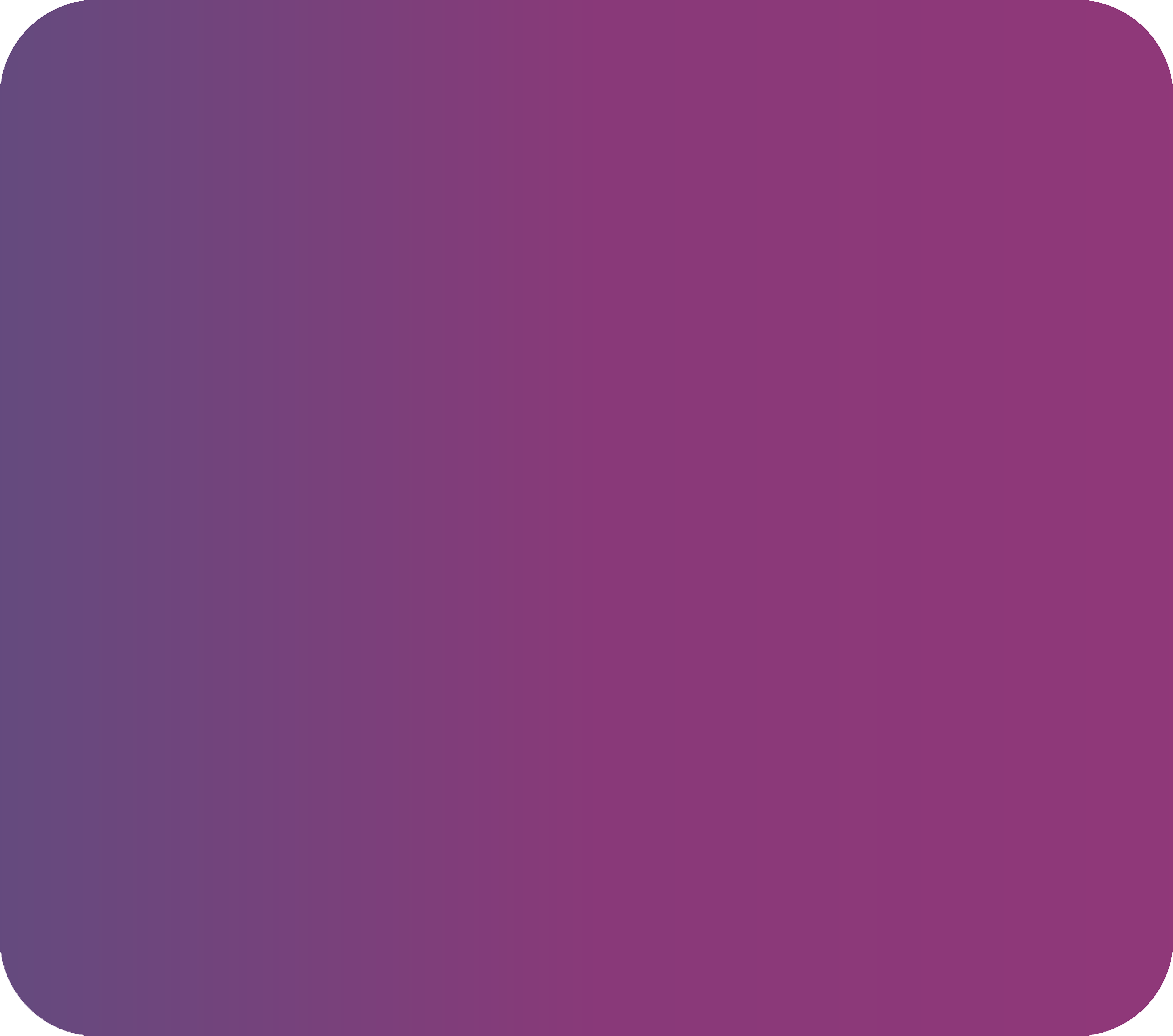 Количество
бюджетных мест
10
Количество
платных мест
2
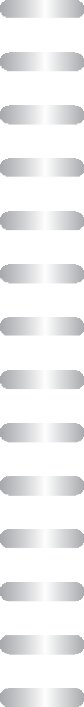 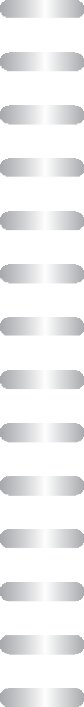 МЕСТ
СФУ
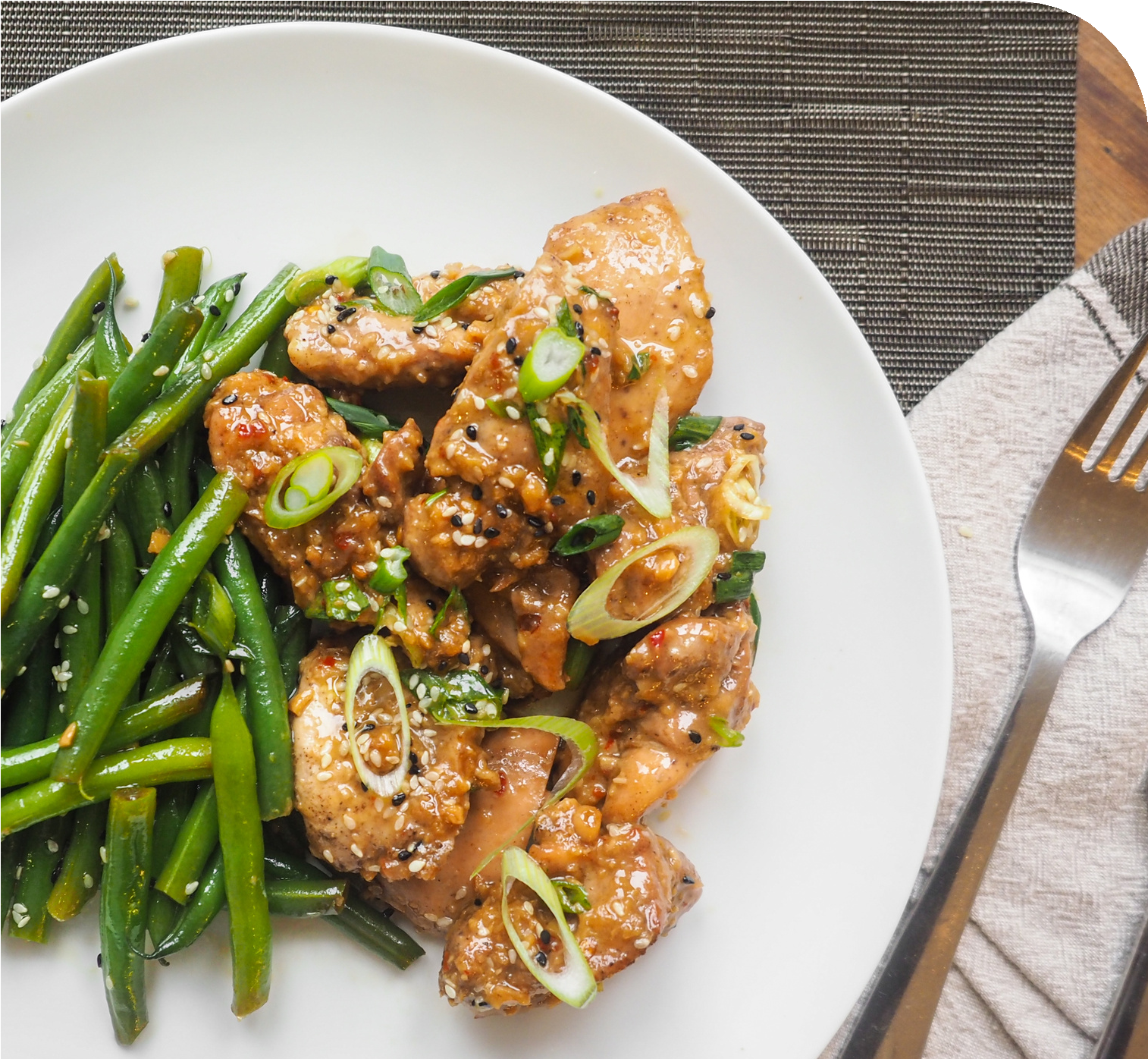 Вступительные испытания:

Устно (собеседование)
«Современные технологии производства пищевой продукции»
ИТИСУ
Вступительные испытания — это внутренние экзамены в вузе, по результатам которых учебное заведение принимает решение о зачислении
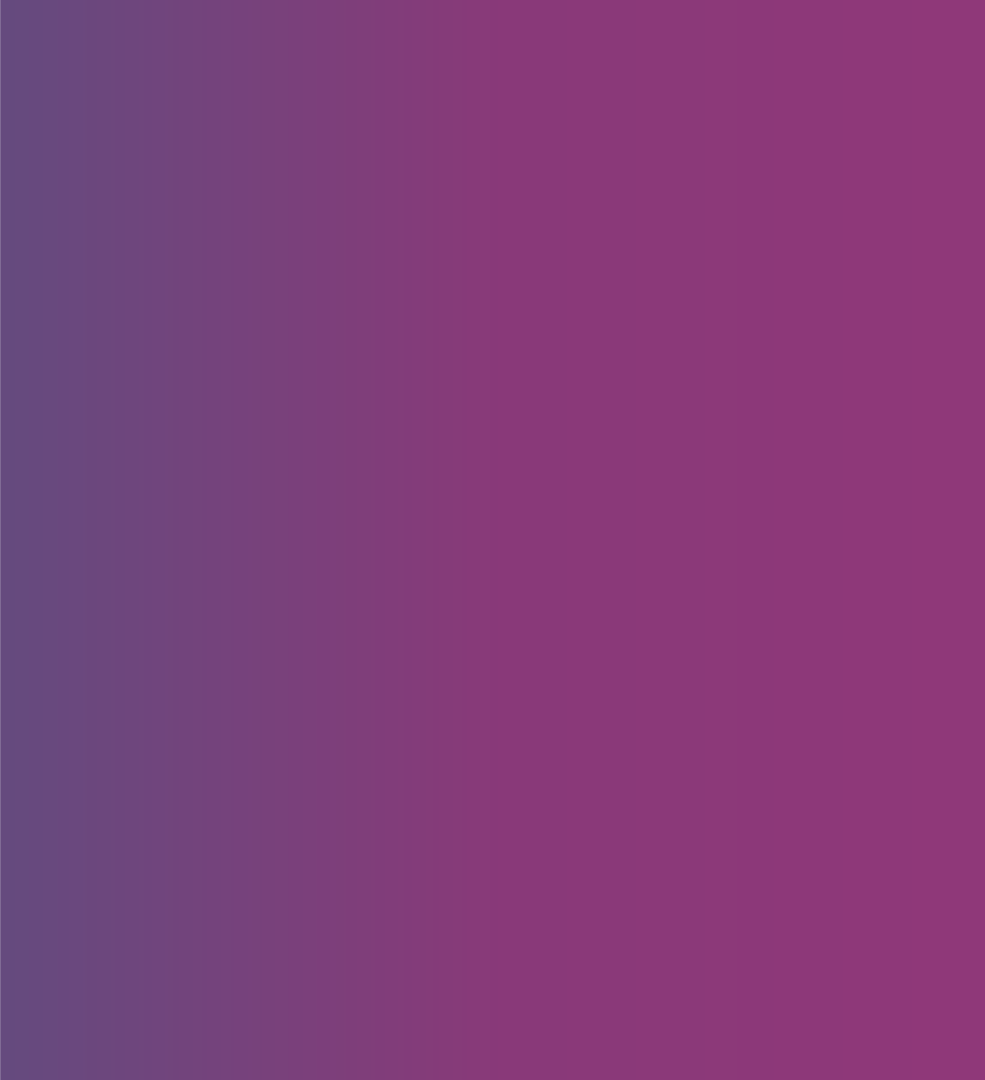 ГДЕ ВЫ СМОЖЕТЕ 
РАБОТАТЬ?

На предприятиях питания: ресторанах, кафе, столовых, специализированных цехах

В организациях, контролирующих качество и безопасность продовольственного сырья и продуктов питания

В организациях обеспечивающих лечебно-профилактическим, диетическим, школьным и бортовым питанием

В проектных организациях
ИТИСУ
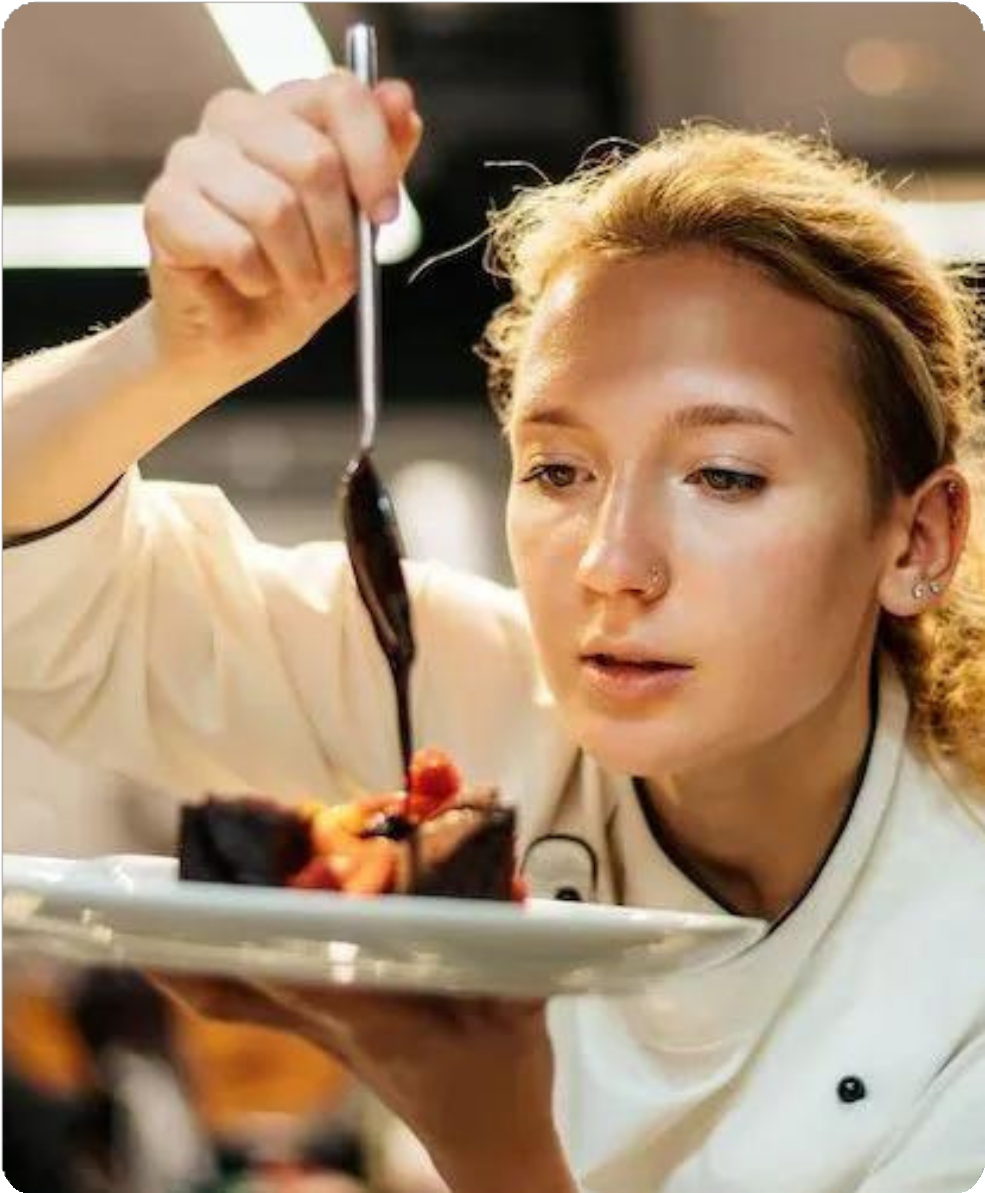 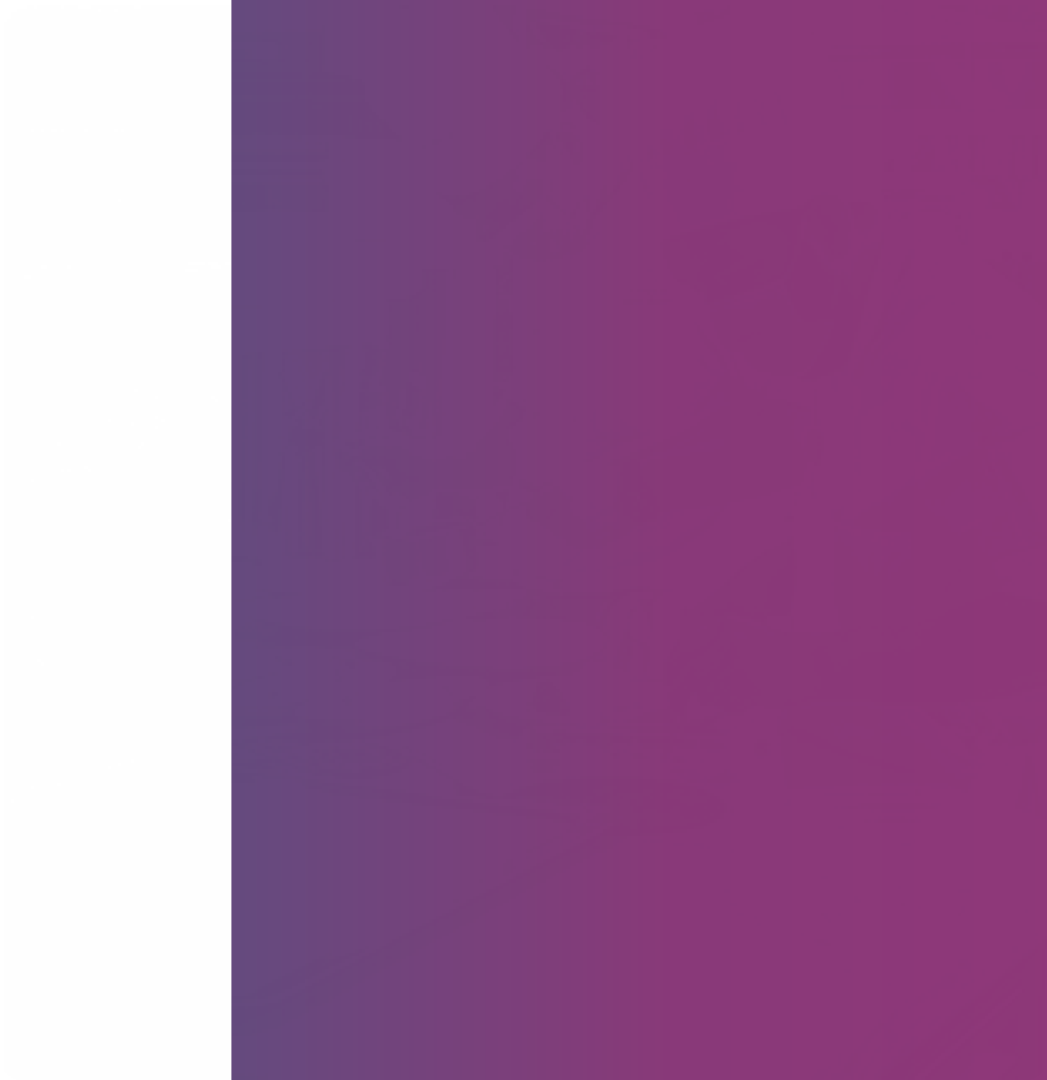 ПЕРСПЕКТИВА
Руководитель предприятия питания

Сети предприятия питания (директором, управляющим, топ-менеджером)

Ведущим специалистом по оценке качества и безопасности пищевых продуктов

Специалистом научно-исследовательской лаборатории
КЕМ ВЫ СМОЖЕТЕ РАБОТАТЬ?
Учебная программа направлена на изучение современных методов для разработки новых видов пищевой продукции, также вы научитесь разрабатывать техническую документацию для этой продукции
ДОКУМЕНТЫ
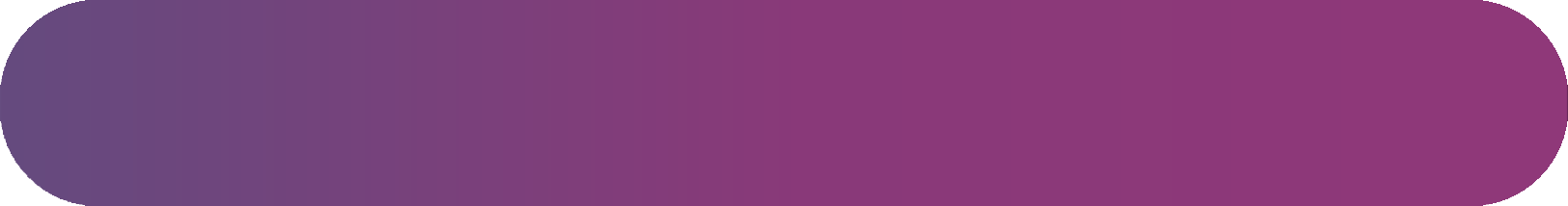 Копия паспорта, ИНН и СНИЛС
ПЕРЕЧЕНЬ ДОКУМЕНТОВ
Способы подачи документов:

Лично в Университете, а также в филиалах
В электронной форме через Госуслуги — суперсервис «Поступление в вуз онлайн»
По почте
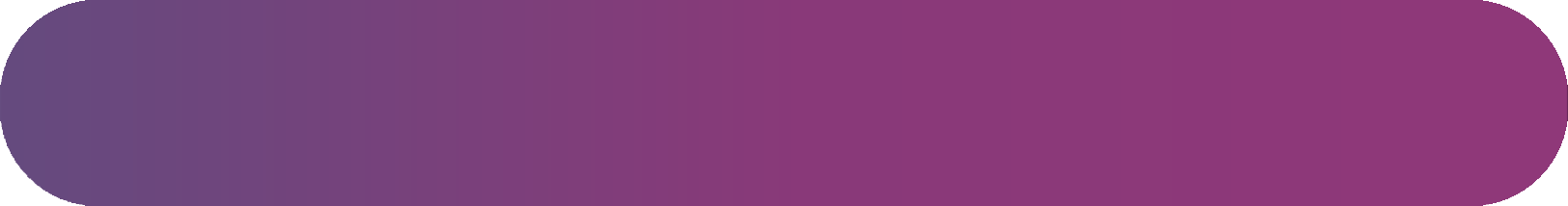 Документ установленного образца о высшем или высшем профессиональном образовании
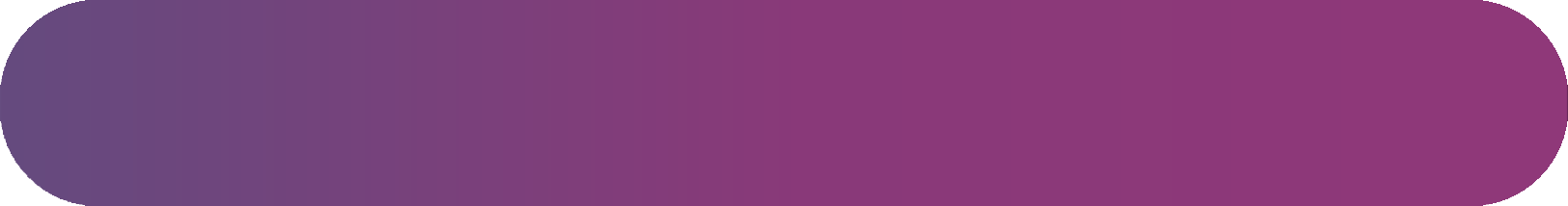 Документы подтверждающие индивидуальные достижения поступающего, которые учитываются при поступлении
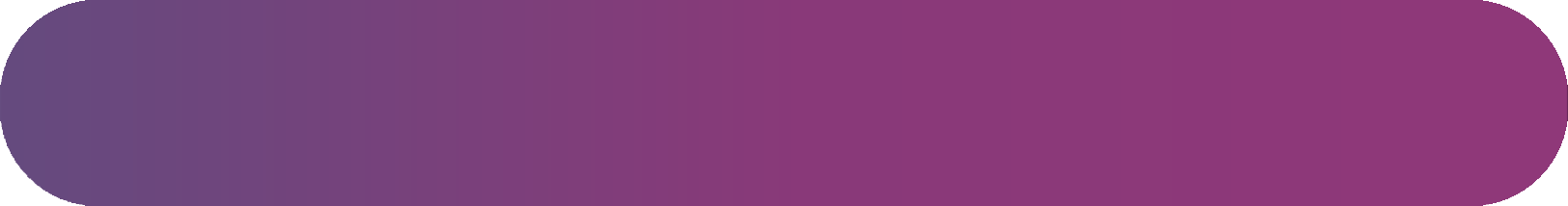 Иные документы
ДОКУМЕНТЫ
ИТИСУ
ОСТАЛИСЬ ВОПРОСЫ?
СПРОСИ У НАС…
Контакты
#Адрес
  г.Красноярск, ул. Лиды Прушинской, 2
#Приемная комиссия ИТиСУ
  +7 (391) 206-24-29, +7 (391) 206-24-69
#Официальный сайт
  http://economics.sfu-kras.ru/
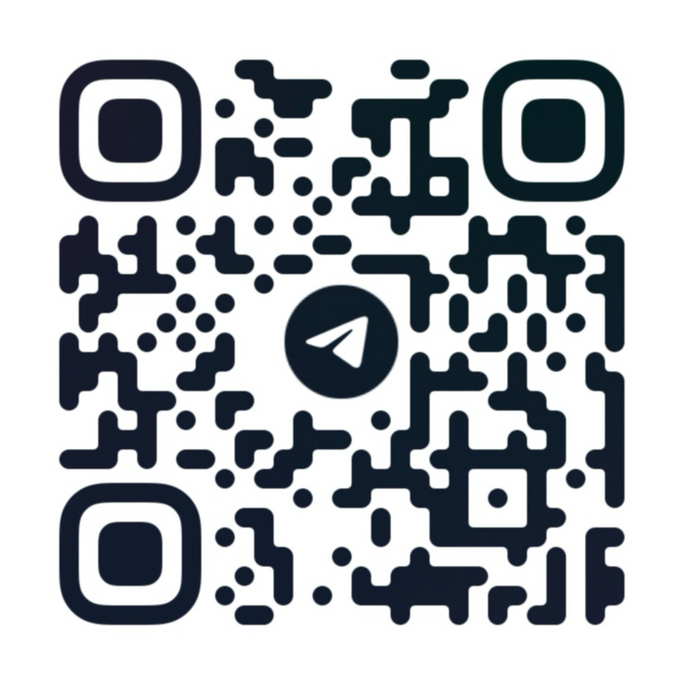 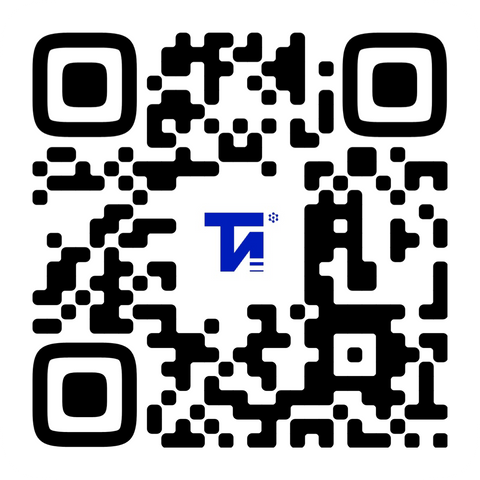 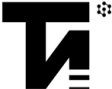 #Вконтакте	#Telegramm
ИТИСУ